Figure 3. Top: Visual exploration trial. Bottom: Haptic exploration trial. Each trial is composed by 4 phases: (A) ...
Cereb Cortex, Volume 25, Issue 2, February 2015, Pages 528–537, https://doi.org/10.1093/cercor/bht252
The content of this slide may be subject to copyright: please see the slide notes for details.
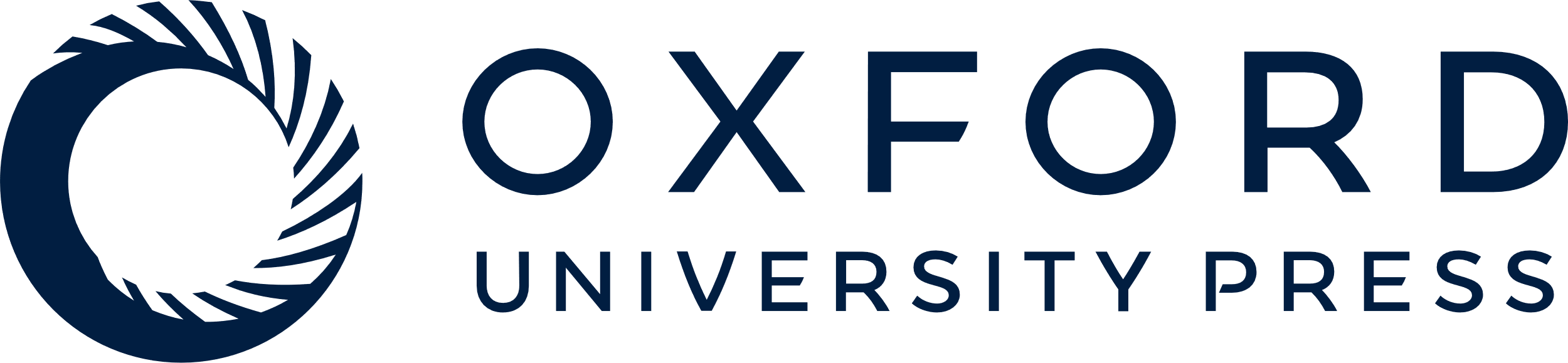 [Speaker Notes: Figure 3. Top: Visual exploration trial. Bottom: Haptic exploration trial. Each trial is composed by 4 phases: (A) Rest, change of interplug distance; (B) Exploration: visual or haptic according with the type of trial (note that in haptic trials the vision of the object was occluded in this phase); (C) Set: the subject waits for the GO-signal; (D) Reach-grasp: the participant, with vision occluded in both trial types, performs a thumb-index grasping of the 2 plugs.


Unless provided in the caption above, the following copyright applies to the content of this slide: © The Author 2013. Published by Oxford University Press. All rights reserved. For Permissions, please e-mail: journals.permissions@oup.com]